Energy Audits & Electricity Bills
Energy & Environment
Increasing Energy Demand
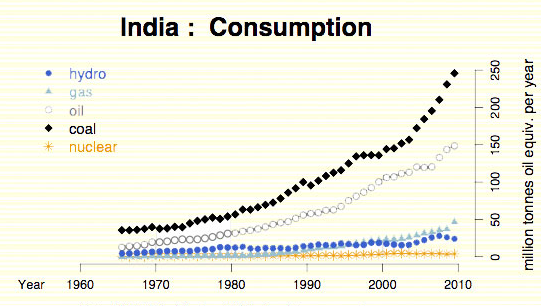 India’s energy consumption has been increasing at one of the fastest rates in the world.
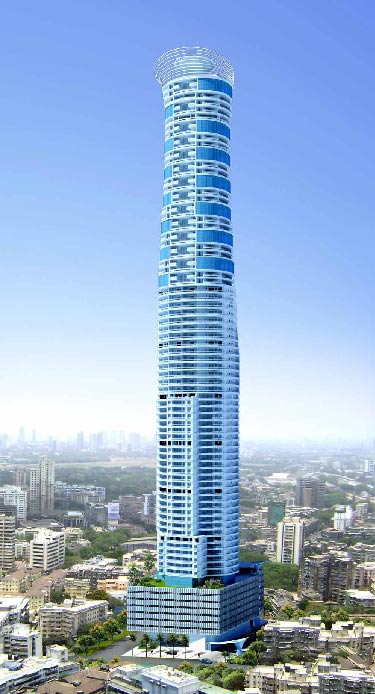 What does this graph tell you?
This is due to:
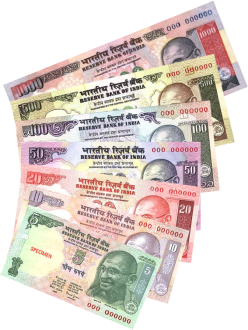 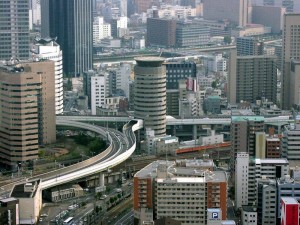 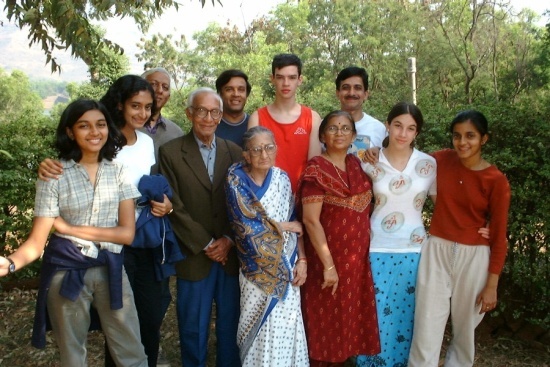 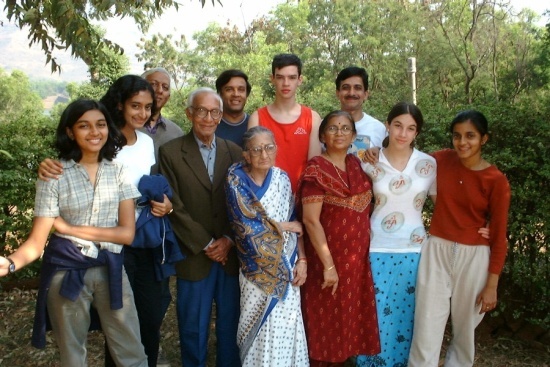 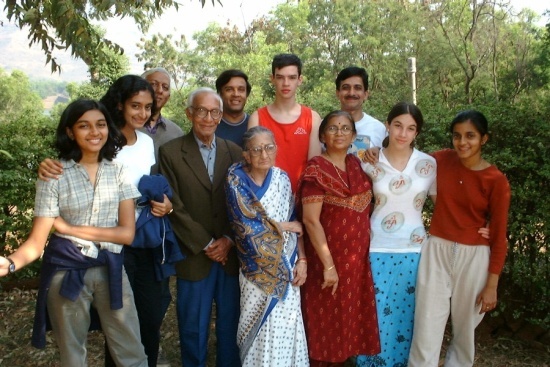 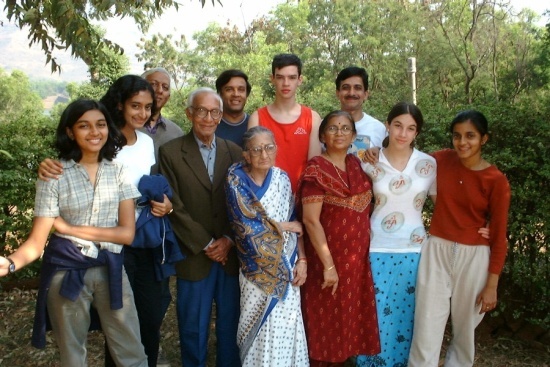 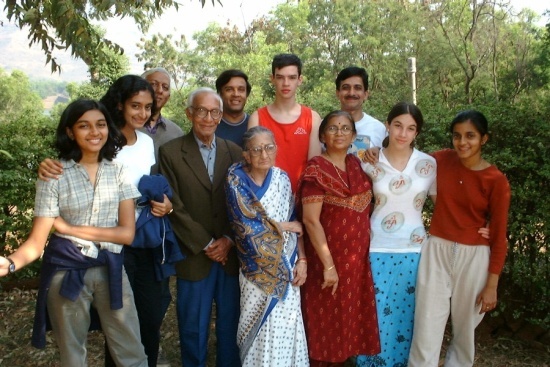 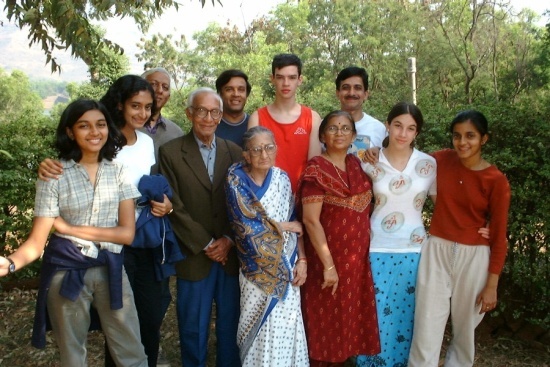 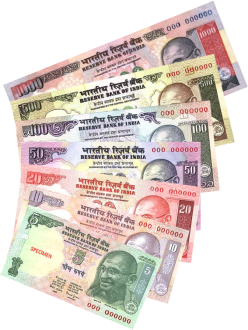 Population growth
Economic Development
Increasing Energy Demand
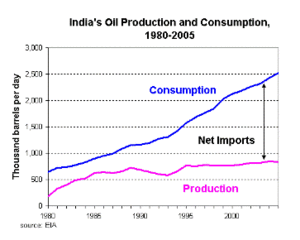 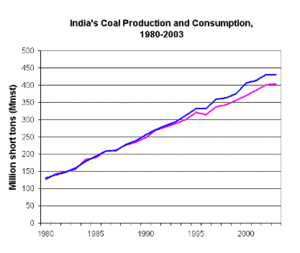 What do these graphs tell you?
Supply is less than Demand
Need imports to meet the demand
There is an urgent need to reduce energy requirements
This can be achieved through conserving energy
Advantages of Conserving Energy
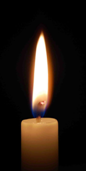 Will help make power available to all
Reduce pollution
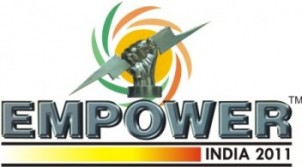 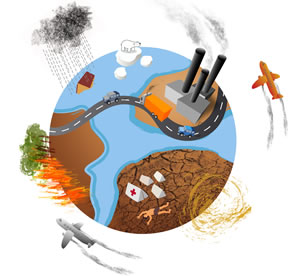 To conserve energy we need to find out where we are wasting it.
Reduce Power cuts
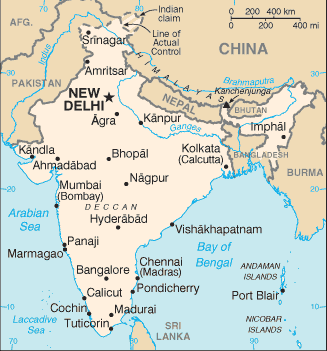 We can find this out by completing an energy audit
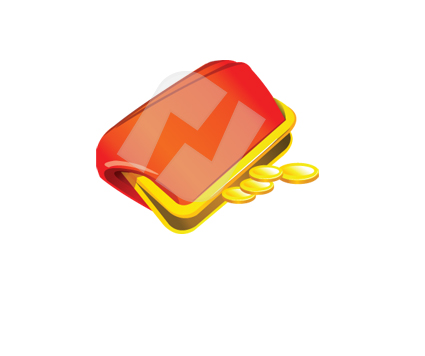 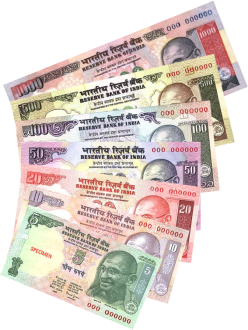 Will make India more independent from fossil fuel rich countries
Save money
Energy Audit
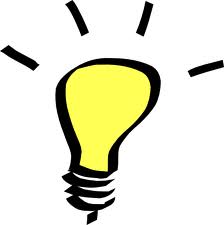 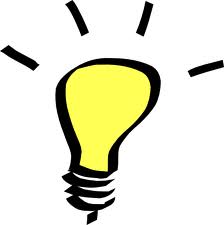 An energy audit helps you to calculate how much energy you use and where it is used.
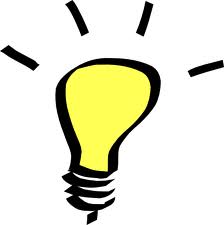 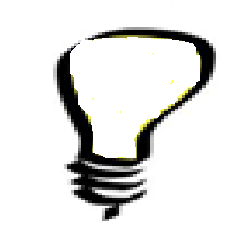 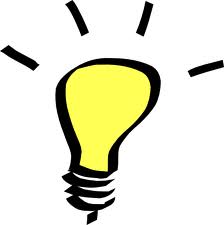 This allows you to identify where you could make savings in your energy consumption
[Speaker Notes: Beyond simply identifying the sources of energy use, an energy audit seeks to prioritize the energy uses according to the greatest to least cost effective opportunities for energy savings
What they are
What used for
Why useful]
How to carry out an energy audit
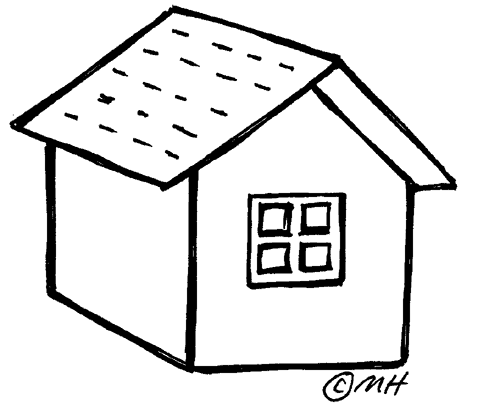 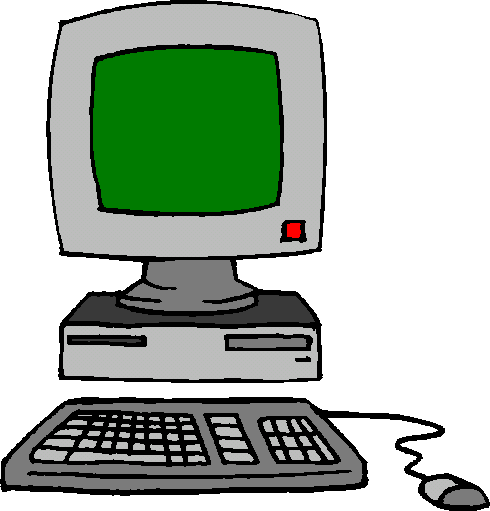 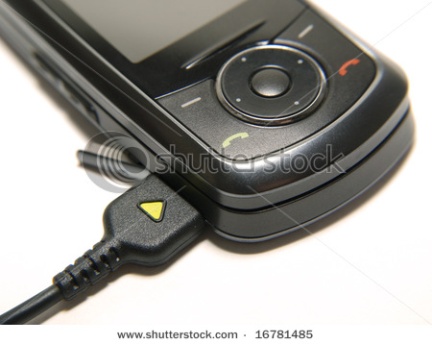 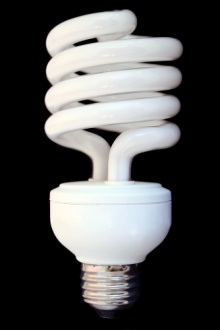 1. Set your boundaries
2. Find out energy consumed by every application
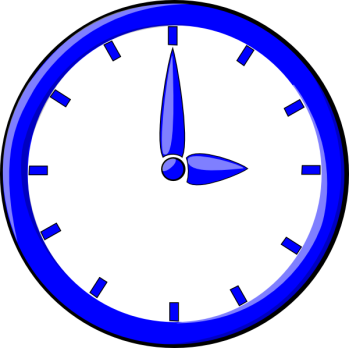 Electrical Wattage consumed by equipment is normally written on its name plate
3. To calculate the energy consumed by an appliance, multiply the power rating of the appliance by the time of consumption
Energy Consumed
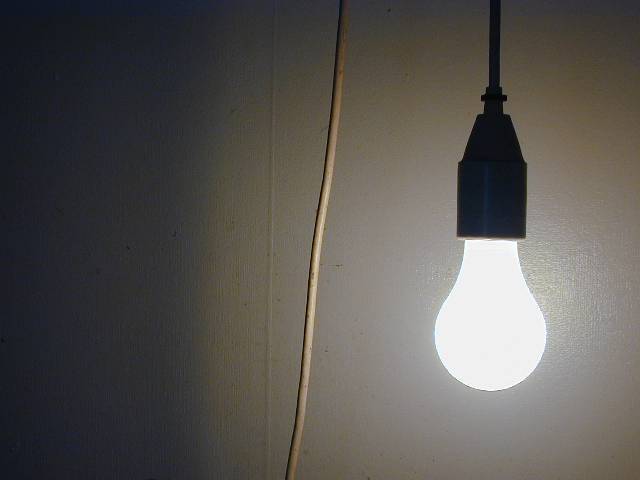 This is a 40W light bulb
Its on between 7pm and 12am every day
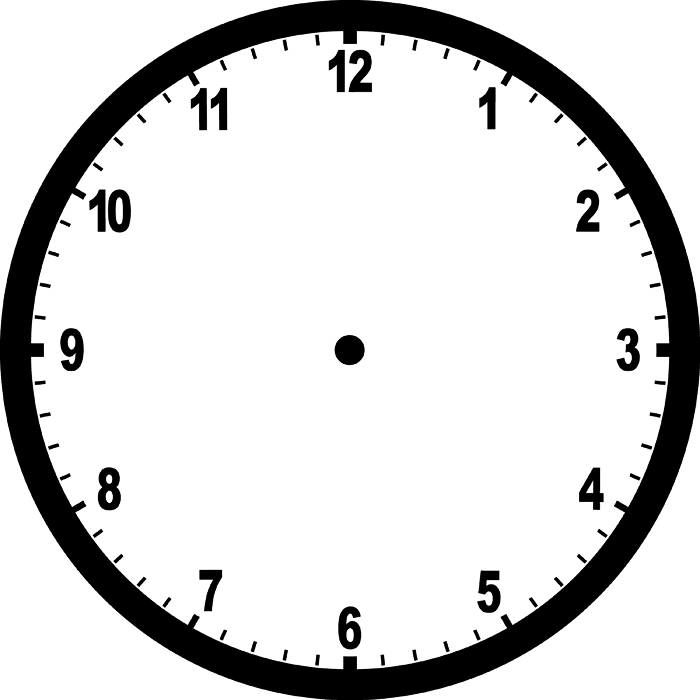 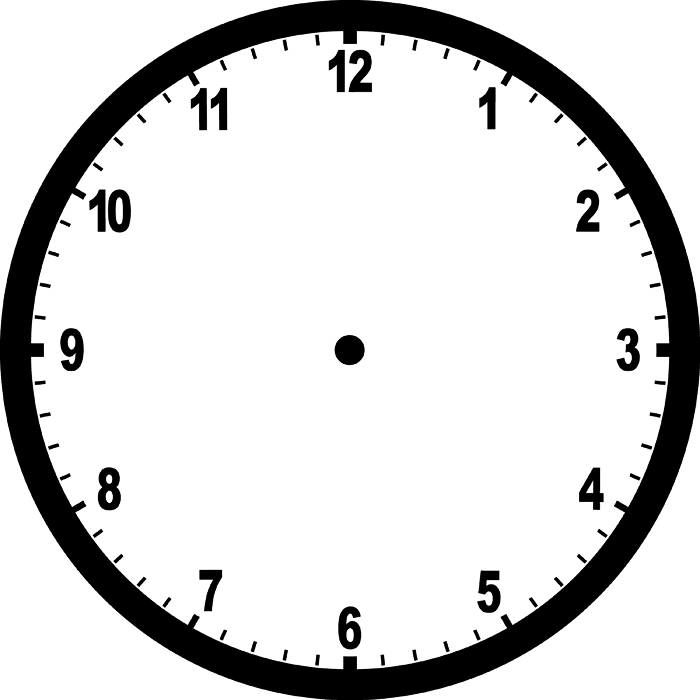 Calculate the monthly energy consumption  in KW Hours
Energy Consumed
Consumption per day = wattage x daily use
                                        = 40W x (12-7) hours
                                        = 40W x 5 hours
                                        =200 watt hours
Consumption per month = wattage per day x no of days in 1 month
                                        = 200 watt hours x 30
                                        = 6000 watts hours
                                        = 6KW hours
1KWH = 1 unit of electricity
What could you do to reduce this amount of electricity consumed?
So 6 units of electricity are used by the bulb in a month.
[Speaker Notes: Figures from curriculum. Need to check electricty bill?

User (residential, industry, commerical, government, military....)Total usage over year (kwhs)Peak and average demand (kW)Time of usage patterns (day/night, peaking/steady...)Location (utility service, governenment)Service Type (secondary (480v), primary (12,600v), transmission (50,000v), substation.....)]
Conserving Energy
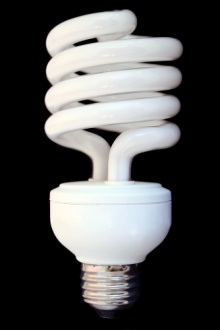 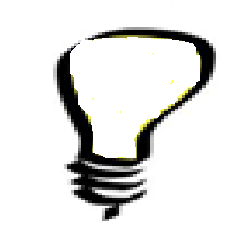 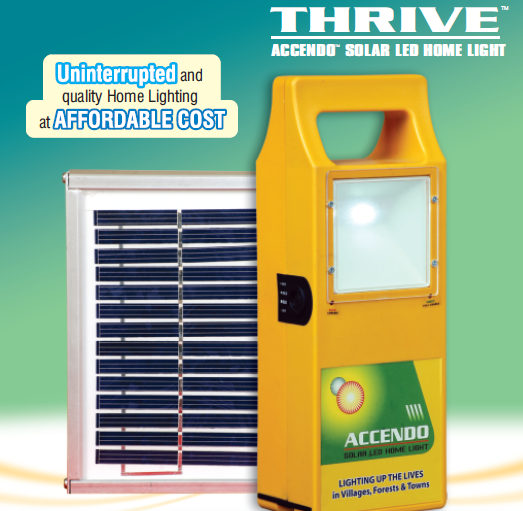 Use a CFL bulb
(reduced Watts)
Turn the light off if you don’t need it all 5 hours
Invest in a solar lamp
Energy Consumed
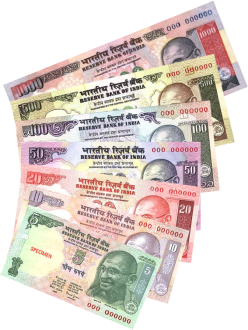 ?
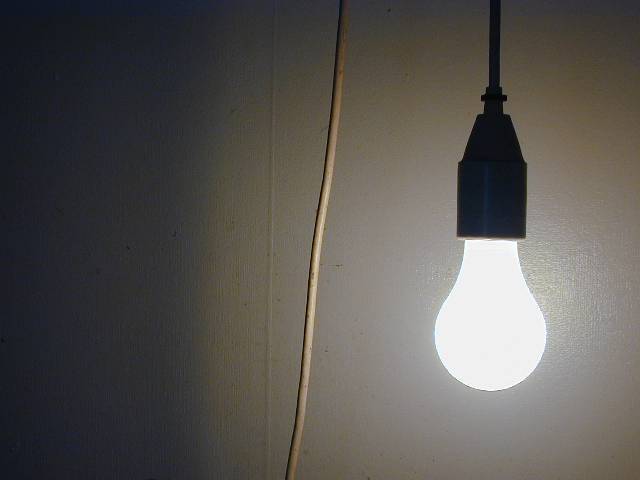 So how much does 6 units of electricity cost?
Depends on:
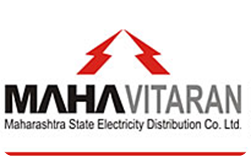 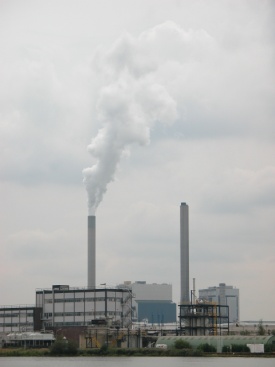 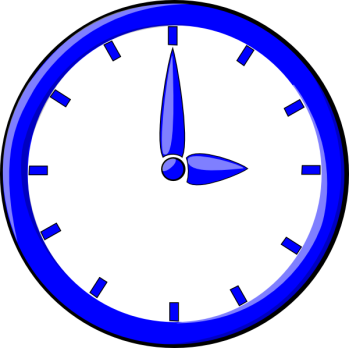 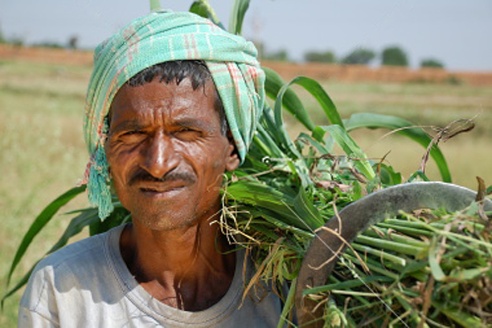 Electricity provider
Time of day
What type of customer you are
Electricity Bills
Why do you think there are  different time slots?
Why do you think there are different charges?
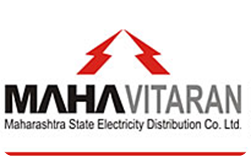 Vigyan Ashram
Energy Consumed
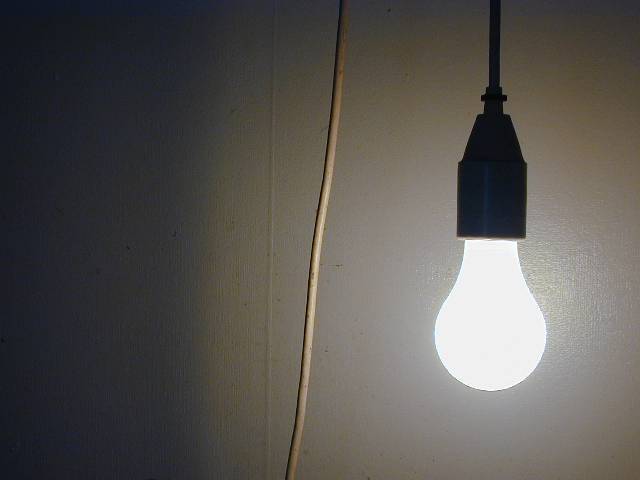 So how much does 6 units of electricity cost?
1 unit of electricity= Rs.3.9
What is the monthly cost of this light bulb?
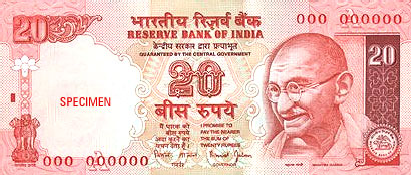 6 units 
x Rs   3.9
   Rs 23.4
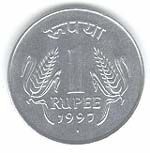 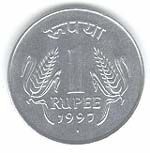 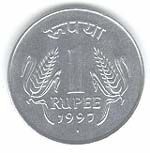 Energy Audit Exercise 1
As theoretical lessons with Powerpoint are new to Vigyan Ashram we need to calculate how much extra energy will be consumed.
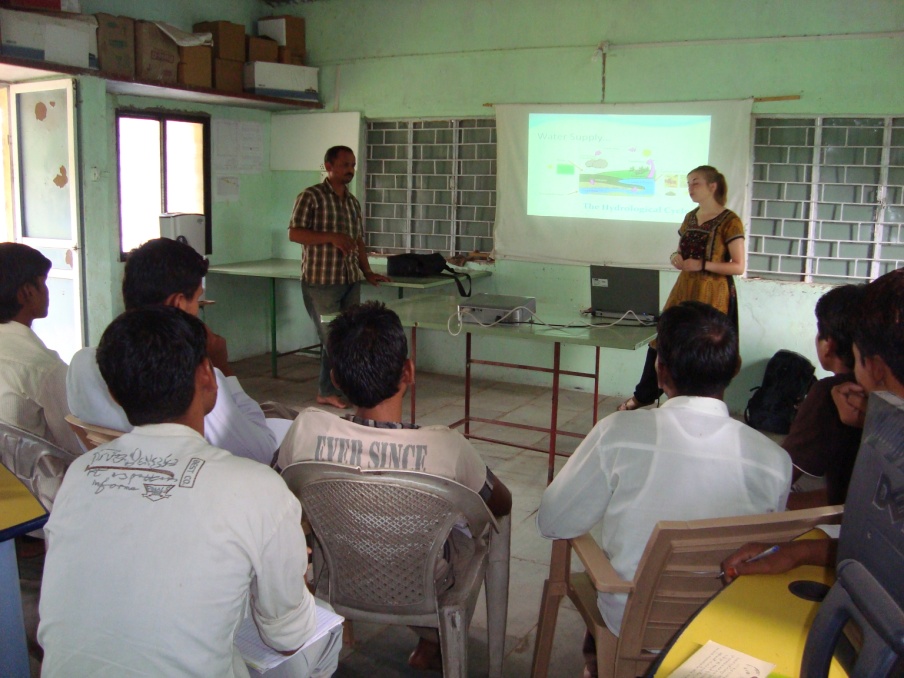 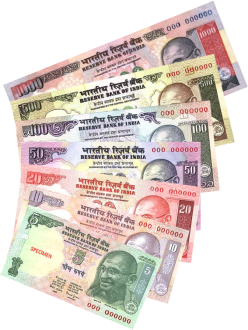 ?
We can then calculate the % increase in a monthly bill.
To do this we can carry out an energy audit for this room.
Energy Audit Exercise 1
So what information do we need?
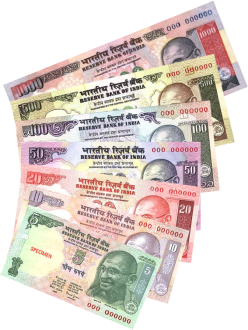 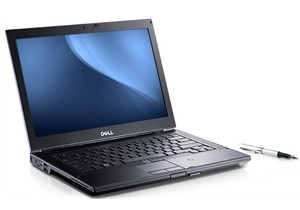 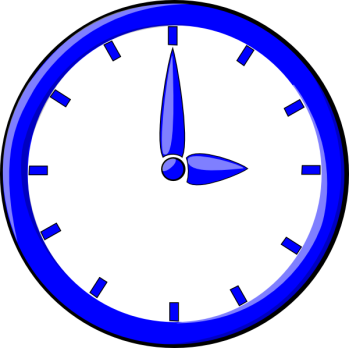 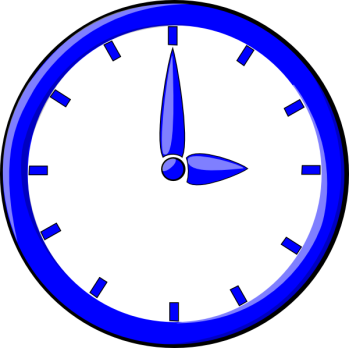 Time of day?
Equipment & Power need
Duration of use
Price of unit
Present these findings in a table
Energy Audit Exercise 1
How many days should we include in a month?
On average there are 30 days in a month. But we have Saturdays off. So assume 4 Saturdays in each month.
How do we find out what a unit of electricity costs?
30-4=26
Energy Audit Exercise 1
What energy consuming appliances are there?
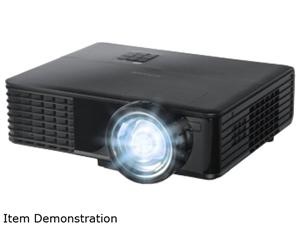 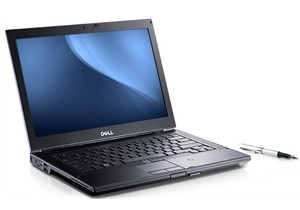 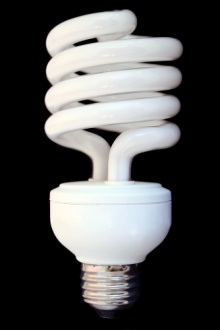 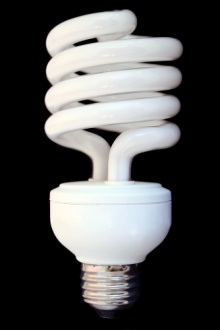 180 watts
65 watts
2 x 35 watts
Energy Audit Exercise 1
How long will they be on for today?
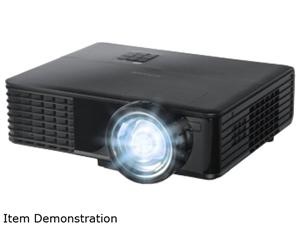 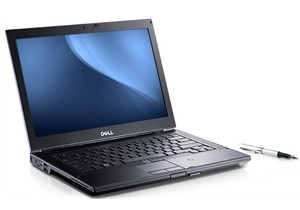 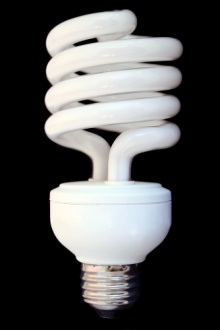 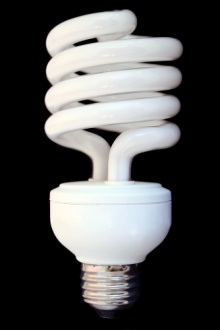 2 hours
2 hours
2 hours
Energy Audit Exercise 1
Energy Audit Exercise 1
If we look at Vigyan Ashram’s old bill we can calculate % increase in units and cost that this will cause.
See Electricity Bill Here
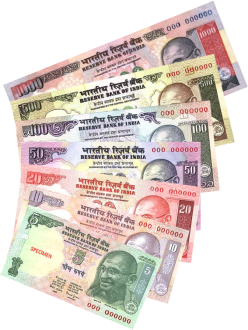 So the school used 222 units last month
% increase= increase in units
                      original units
Will it be a 6.56% increase in price too?
Less due to fixed charges
% increase =   16.38  x 100= 7.38% increase in units
                        222         1
Energy Audit Exercise 1
From looking at the Energy Audit table, which factor has the greatest impact?
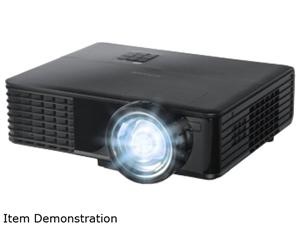 How could we reduce the energy consumption of this?
Reduce time that it is on
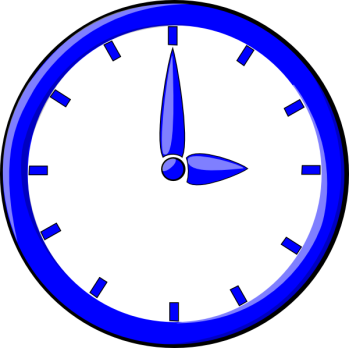 Energy Audit Exercise 2
Can you help Vigyan Ashram reduce its energy bill?
Split into pairs and carry out an energy audit of Vigyan Ashram
Anan’s
Cow shed
Girl’s Accommodation
Boys’s Accommodation
Classroom
Guest house
Engineering
Agriculture
Energy & Environment
Amma’s
DST
Foodlab
Office
Kitchen & Fablab
Water Pump
Energy Audit Exercise 2
This will change depending on what you are measuring
Energy Audit Exercise 2
How does your estimate compare to Vigyan Ashram’s last electricity bill?
What and where are the big users of electricity?
How could we reduce this energy consumption?
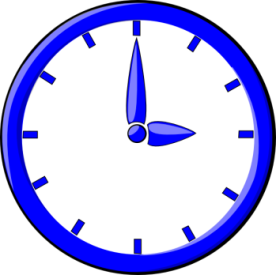 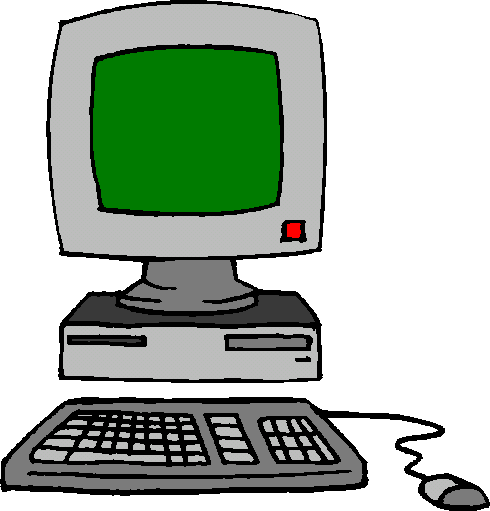 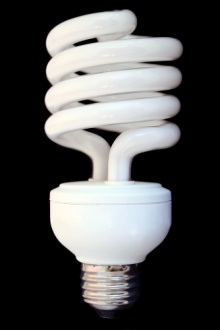 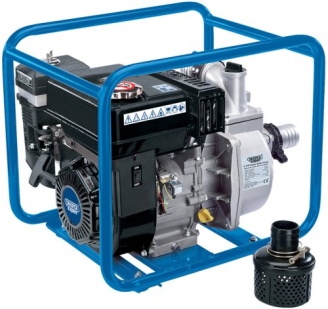 Reduce time used
Turn off appliances when not in use
Only use lights when needed
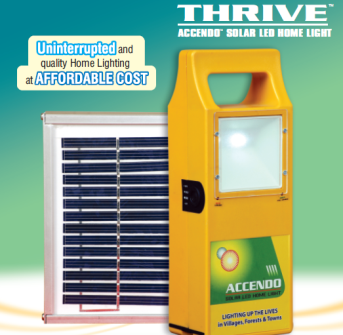 Think of other ways of powering what we need
[Speaker Notes: Identify the most likely area of energy wastage 
Now you know energy consumption and cost incurred on various appliances. Please find out possible alternatives to save energy. Following are tips to identify energy saving areas –]
Energy Audit Exercise 2
Make an action plan for immediate action that requires no cost.
How can we communicate these to the rest of the school?
Create a long term plan of what could be done at Vigyan Ashram to reduce its electricity consumption
e.g. wind power for pumping water.
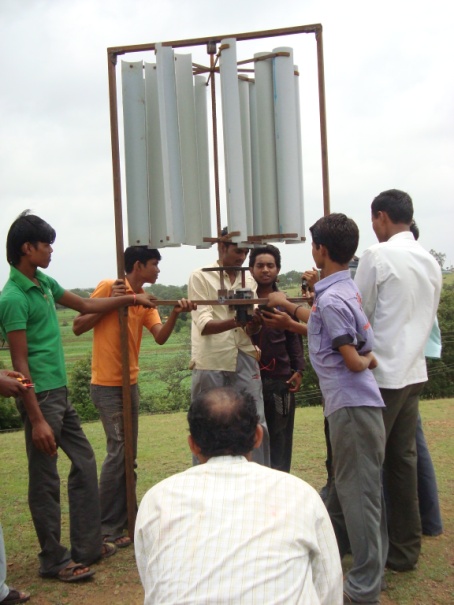 Could these be your future energy & Environment projects?
[Speaker Notes: 4]
Energy Audit
Keep a review of the savings over the next few months
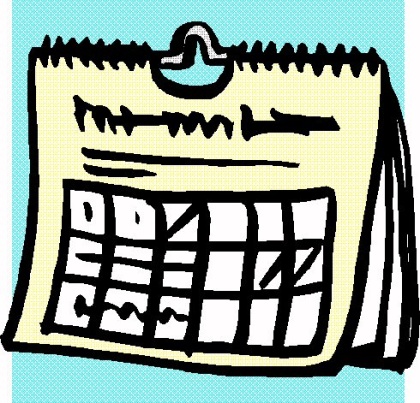 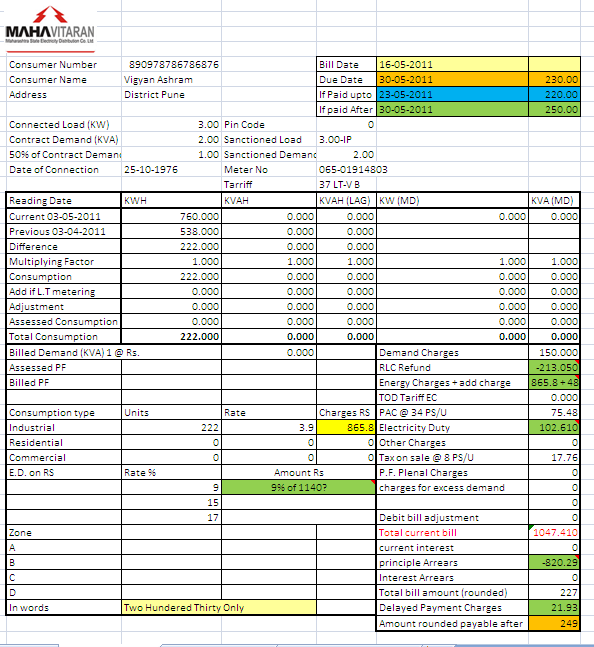 How could you do this?
Old Bills
Plot a graph of energy consumption over a year